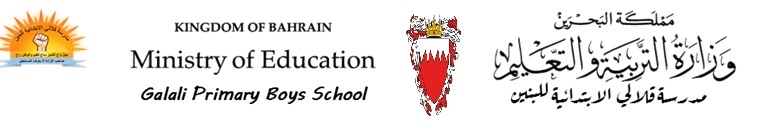 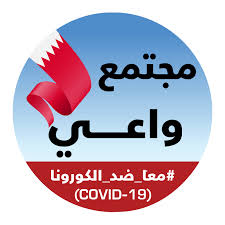 Family and Friends 5 
Grade 5
Unit 8 lesson 8
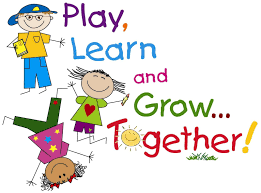 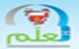 Go back to the roundabout!
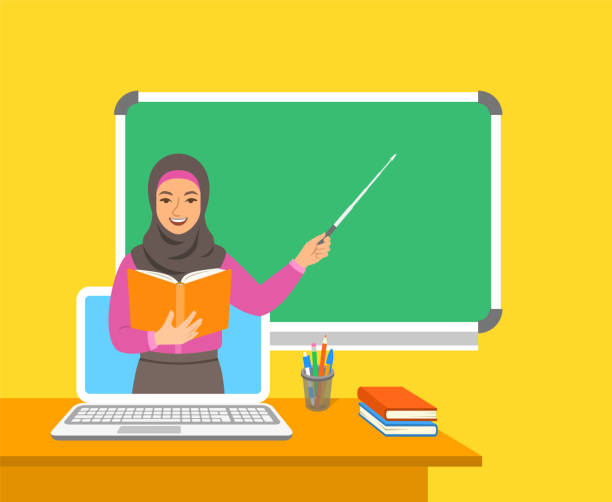 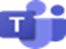 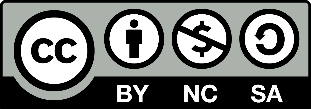 Headmaster: T.Khulood Ebrahim Alsadoon                           Senior Teacher: T. Amal Mohammed Al-Muradi 
Assistant Headmaster: T. Nasra Saif                                        Done By: T. Noura Soliman Mohamed
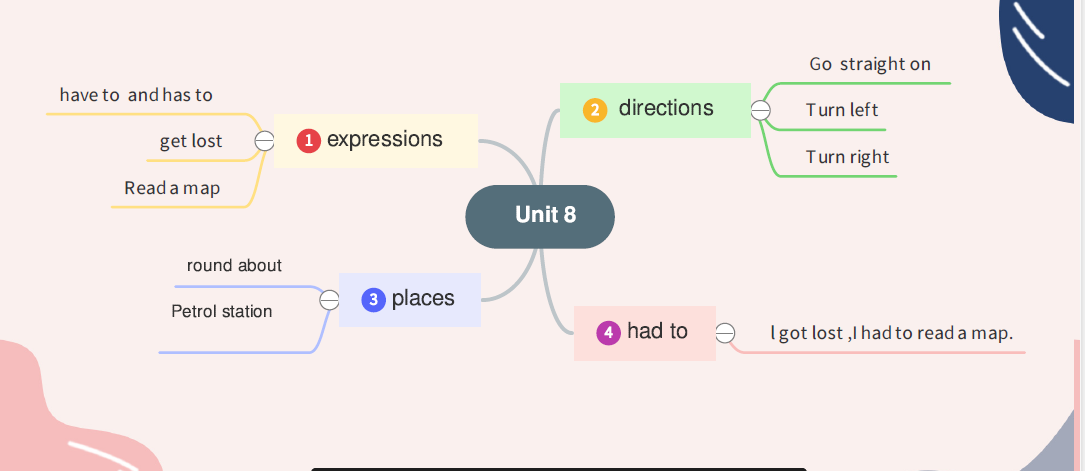